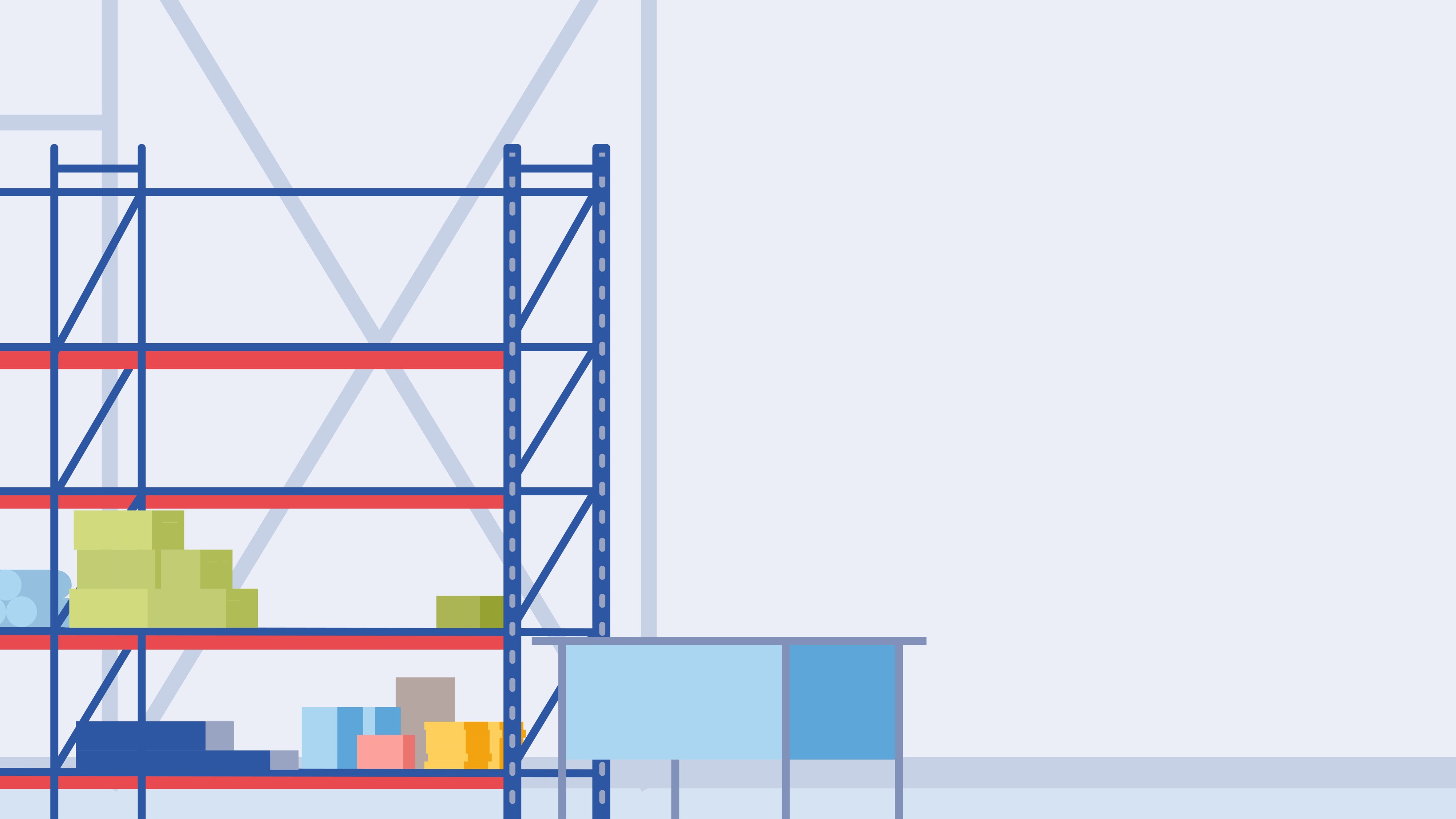 Improving Family  Planning Stockout Data  Quality and Reporting
Part 2: Understanding How  to Apply the Active Site Rule
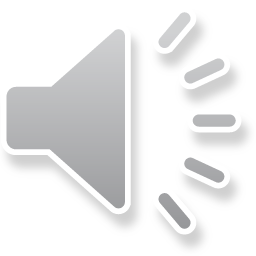 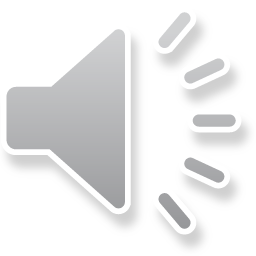 To navigate between sections, use the links below
Section 1: Family planning methods with one versus multiple products
How the Active Site Rule applies to the stockout rate calculation for various family planning methods  and products.
Section 2: Annual and Quarterly Stockout Rates
How the application of the rule changes during annual reporting and quarterly reporting; which months  are most important for determining whether a site is active.
Section 3: Missing data points
What data points, and during which months, are most critical for applying the active site rule during  quarterly reporting.
Annex: Limitations and Special Situations
While the Active Site Rule provides a consistent approach that uses available data to determine which  sites are currently offering a family planning product, this section highlights its limitations, such as data  quality, and situations in which it would not necessarily apply.
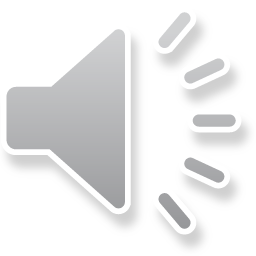 Section	1:
Family planning methods with  one versus multiple products
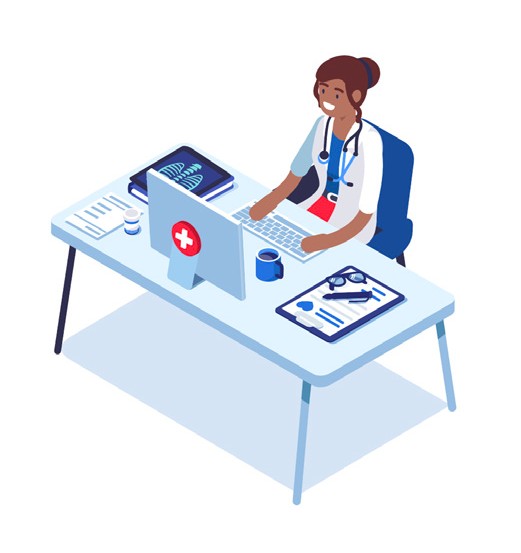 This segment will first discuss differences in annual and quarterly  reporting for family planning methods and then demonstrate how these are affected by the Active Site Rule.
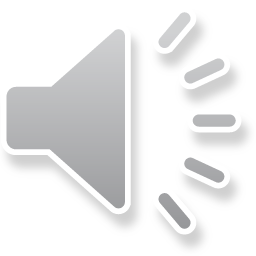 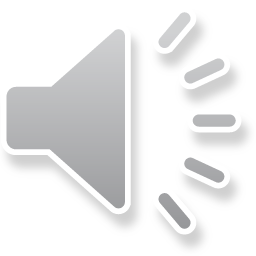 Family planning methods with  one versus multiple products
Some family planning methods are available in  different product types and formulations, which  may vary by country. For a product like male condoms, the stockout rate calculation  considers this a single-product method.
But for other methods, such as injectables,  countries may offer one or multiple product  types. The Active Site Rule must consider whether there are one or multiple product types for the method.
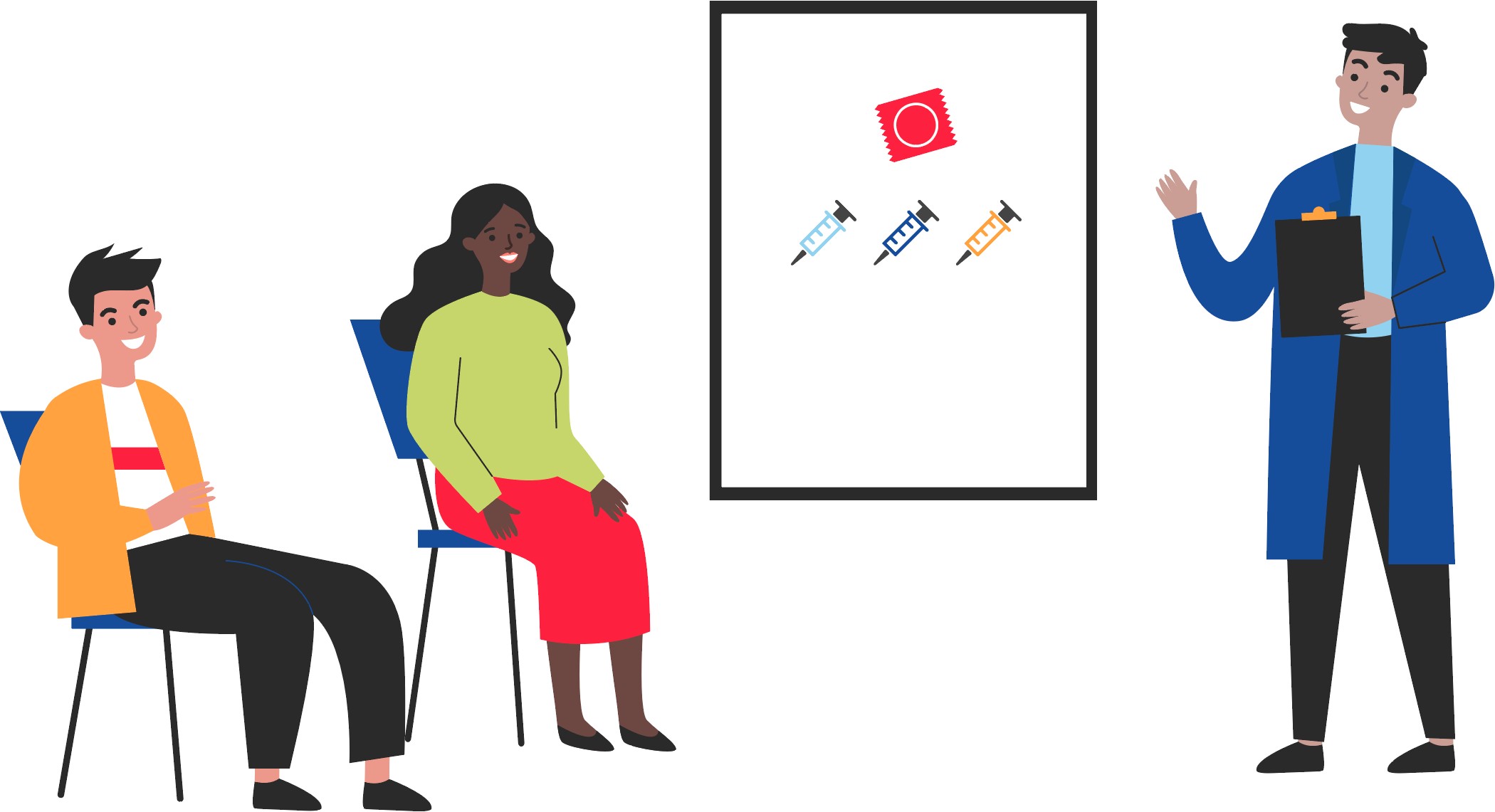 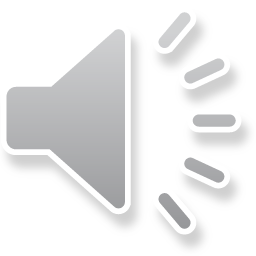 Family planning methods with  one versus multiple products
This table demonstrates the family  planning methods required to be  reported for the average (annual)  stockout rate and the Global Health  Supply Chain (GHSC) quarterly  stockout rate.
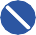 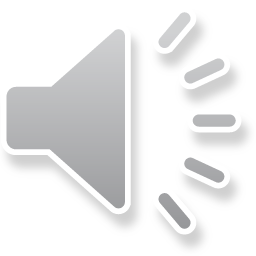 Family planning methods with  one versus multiple products
There are several tracer family planning methods which may have two  or three products offered by a country. These include:
Injectable Contraceptives  Implantable Contraceptives
Combined Oral Contraceptives/Oral Hormonal Contraceptives  Emergency Oral Contraceptives (quarterly stockout rate only)

Note that slight differences apply in how products and methods are categorized and reported for the average (annual) stockout rate and the Global Health Supply Chain  (or GHSC) quarterly stockout rate.
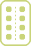 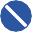 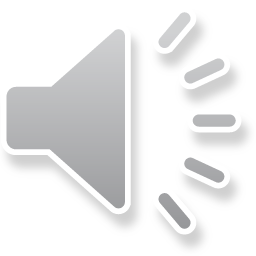 Family planning methods with  one versus multiple products
Additionally, annual reporting is at the method  level only, while quarterly reporting is both at the  method and product level for applicable methods.
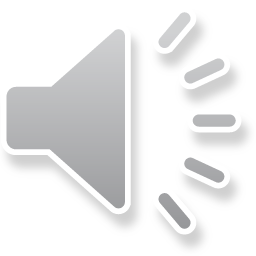 Family planning methods with  one versus multiple products
Using the Active Site Rule to calculate the stockout rate for methods with multiple products
When there are multiple products  offered for a method, the Active Site Rule for a health facility must first be assessed for each of the products separately before determining whether the health facility is inactive for the family planning method.
If no products within a  method are active (offered),  the health facility is inactive  for that method. That method is not “offered” at the facility.
For example, if a health facility  actively offers the injectable Norethisterone enanthate, it is considered an active site for  offering injectables.
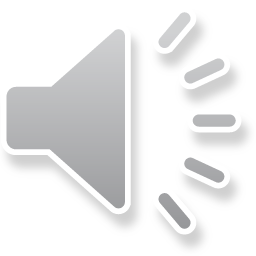 Family planning methods with  one versus multiple products
Let’s take implantable contraceptives as an example. When  applying the Active Site Rule and determining which  facilities are active and inactive, there are several scenarios to consider for a given health facility. Recall that sites
are determined to be ‘inactive’ for a product if the product has not been in stock, issued to clients, or ordered by the facility for  the previous consecutive 12 months.
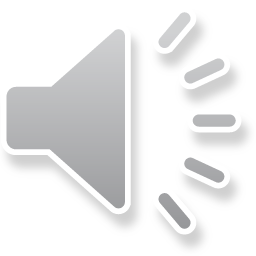 Family planning methods with  one versus multiple products
Scenario 1. Both 1-rod and 2-rod implants are ‘active’ for the site.  The site is ‘active’ for implantable contraceptives.
Scenario 2. 1-rod implants are ‘active’ for the site, but 2-rod implants  are inactive. The site is still ‘active’ for implantable contraceptives.
Scenario 3. 1-rod implants are ‘inactive’ for the site, but 2-rod implants  are ‘active’. The site is ‘active’ for implantable contraceptives.
Scenario 4. Both 1-rod implants and 2-rod implants are ‘inactive’ for  the site. The site is therefore ‘inactive’ for implantable contraceptives  and must be removed from the numerator and denominator of the stockout rate calculation for implantable contraceptives.
For methods that only have a single product reported, if that product is  inactive, the site is inactive for that method.
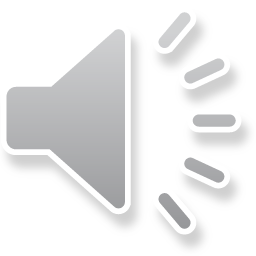 Family planning methods with  one versus multiple products
Note that for methods that may have three products offered in  the country, such as injectable contraceptives or oral hormonal
contraceptives, there are more combinations, but the same principle  holds: as long as at least one product is active at a site, the site is active  for the family planning method and does not get removed from the numerator or denominator when calculating that method.
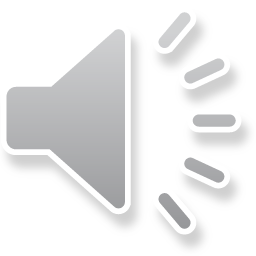 Family planning methods with  one versus multiple products
FACILITY A
FACILITY D
FACILITY G
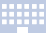 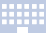 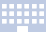 Offers: Both 1-rod and 2-rod implants  Reported: 10 units of 1-rod and 20 units  of 2-rod implants
Result: Not stocked out of implants
Offers: Both 1-rod and 2-rod implants  Reported: 30 units of 1-rod implants  and 0 units of 2-rod implants
Result: Not stocked out of implants
Offers: 2-rod implants only
Reported: 5 units in stock
Result: Not stocked out of implants
FACILITY H
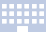 Offers: 2-rod implants only  Reported: 0 units in stock  Result: Stocked out of implants
FACILITY B
FACILITY E
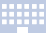 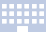 Offers: Both 1-rod and 2-rod implants  Reported: Did not report on 1-rod  implants, 0 units of 2-rod implants  Result: Stocked out of implants
Offers: 1-rod implants only  Reported: 0 units in stock  Result: Stocked out of implants
FACILITY F
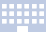 Offers: 1-rod implants only
Reported: 15 units in stock
Result: Not stocked out of implants
FACILITY C
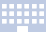 Offers: Both 1-rod and 2-rod implants  Reported: 0 units of both products  this month
Result: Stocked out of implants
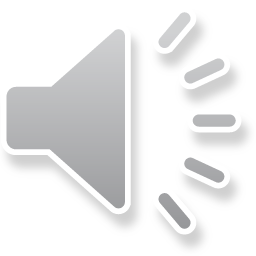 Family planning methods with  one versus multiple products
In the previous example of implantable contraceptives, the formula for arriving at the stockout rate would be the following:
Facility B + Facility C + Facility E + Facility H

Facility A + Facility B + Facility C + Facility D + Facility E
+ Facility F + Facility G + Facility H

= 50% stockout rate for implantable contraceptives in month X
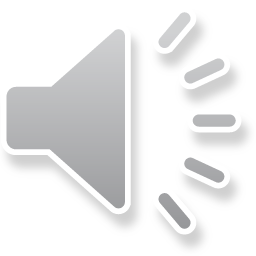 Section	2:
Applying the Active Site Rule
for Annual and Quarterly Stockout Rates
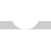 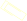 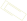 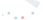 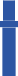 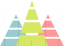 Now that we have reviewed steps to apply the Active Site Rule and calculate  the stockout rate for a single point in time for methods with one or multiple  products offered, let’s look at how application of the rule changes for one  quarter versus the average (annual) stockout rate.
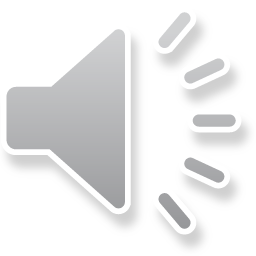 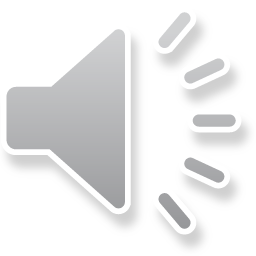 Applying the Active Site Rulefor Annual and Quarterly Stockout Rates
As we calculate, method-by-method, both the quarterly and annual stockout indicators, we must exclude any sites that were deemed inactive because they did not  have any units in stock, issued, or ordered at any point in the past 12 consecutive months.
JAN
FEB
MAR
APR
MAY
JUN
JUL
AUG
SEP
OCT
NOV
DEC
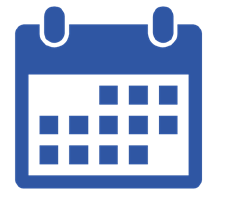 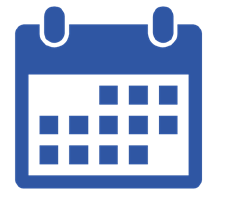 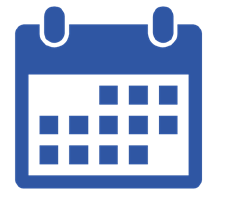 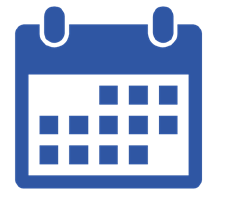 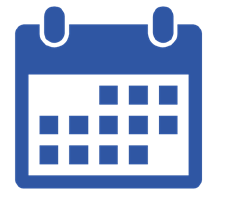 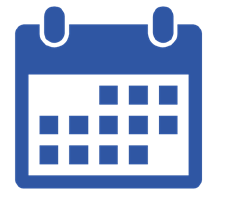 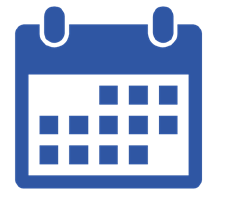 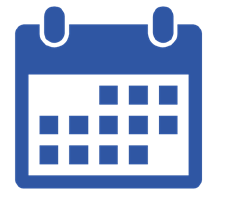 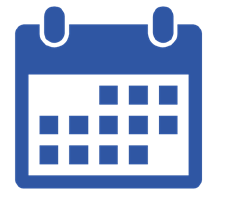 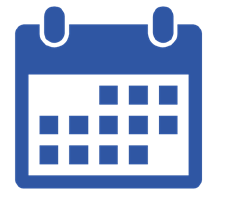 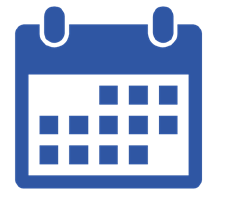 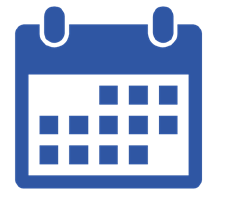 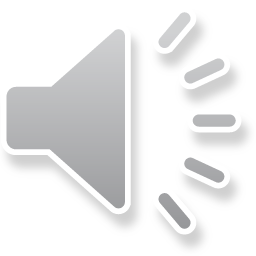 Applying the Active Site Rulefor Annual and Quarterly Stockout Rates
When applying the Active Site Rule in quarterly reporting, go back 12 months  starting at the middle month of the quarter, which is May in this example.
Fiscal Year Q3 Example:
DEC  Y2
JUN  Y1
JAN  Y2
APR  Y2
JUL  Y1
AUG  Y1
SEP  Y1
OCT  Y2
NOV  Y2
FEB  Y2
MAR  Y2
MAY  Y2
JUN  Y2
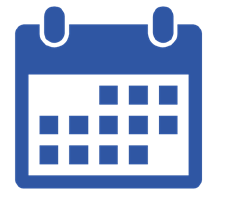 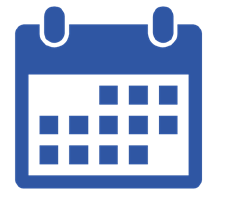 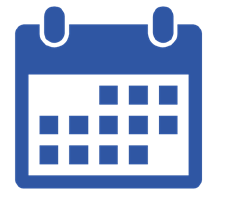 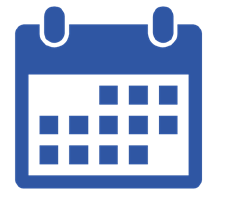 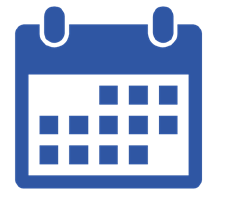 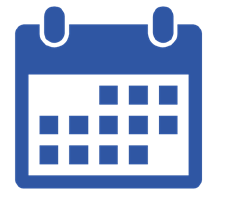 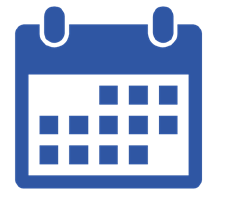 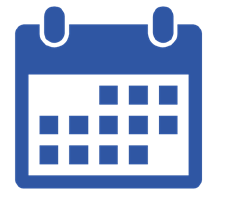 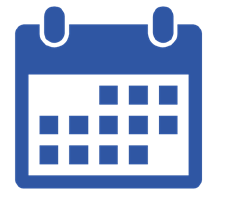 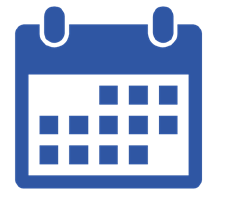 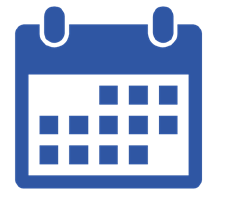 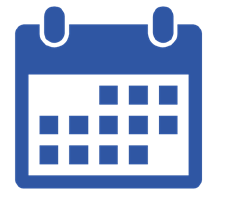 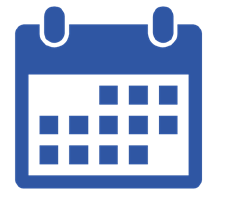 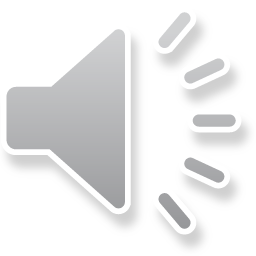 Applying the Active Site Rule
for Annual and Quarterly Stockout Rates
The Active Site Rule: Quarterly Reporting
Formula used in the quarterly stockout rate indicator (Fiscal Year Q3 Example) : 

Number of facilities stocked out of product x in May
Once the inactive sites have been removed, use the standard stockout rate formula for quarterly reporting. As we’ve demonstrated in this series, the denominator to the right refers to active  sites.
Number of facilities that reported  on product x in May
DEC  Y2
OCT  Y2
JUN  Y1
JAN  Y2
APR  Y2
JUL  Y1
AUG  Y1
SEP  Y1
NOV  Y2
FEB  Y2
MAR  Y2
MAY  Y2
JUN  Y2
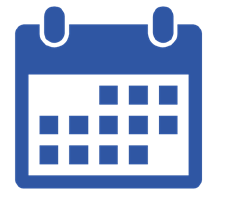 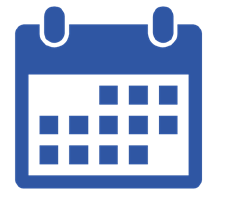 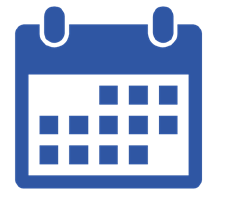 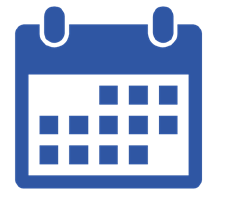 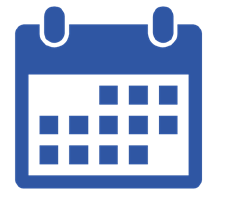 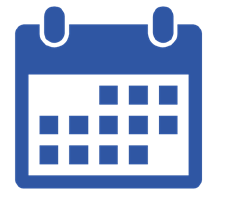 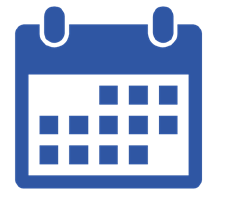 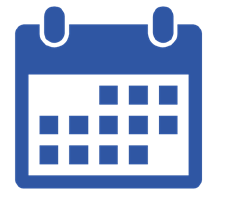 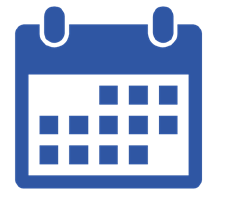 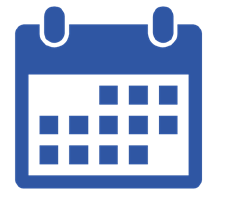 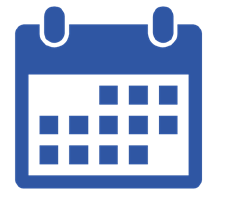 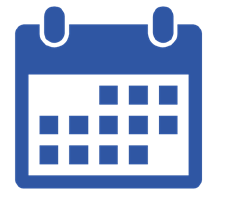 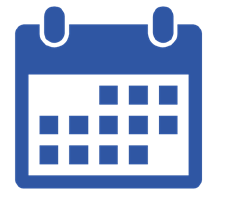 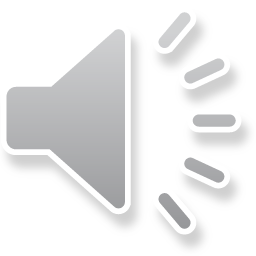 Applying the Active Site Rulefor Annual and Quarterly Stockout Rates
The Active Site Rule: Annual Reporting

The Active Site Rule plays out slightly differently when calculating  the average annual stockout rate. The 12-month period used in  the application of the rule is the same as the reporting period.
OCT	NOV	DEC	JAN	FEB	MAR	APR	MAY	JUN	JUL	AUG	SEP
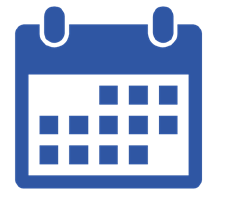 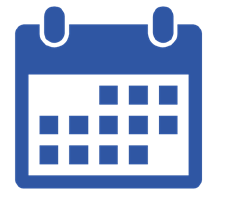 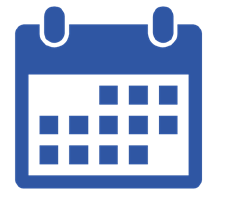 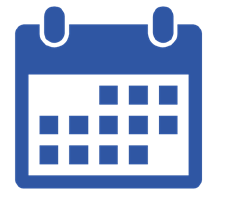 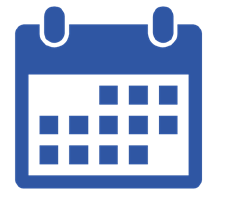 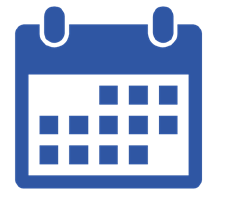 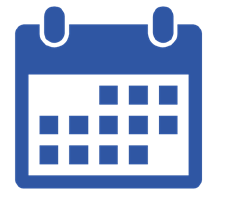 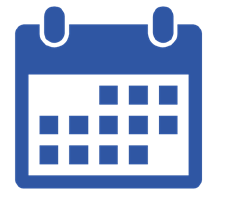 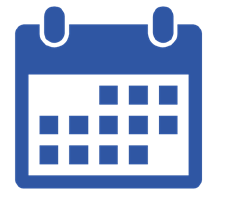 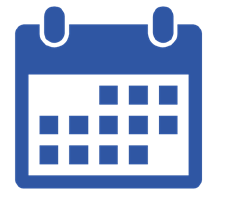 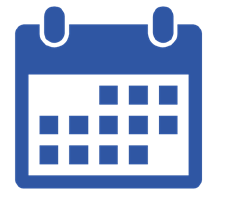 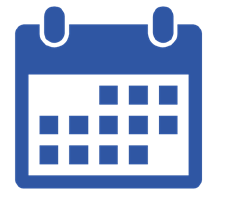 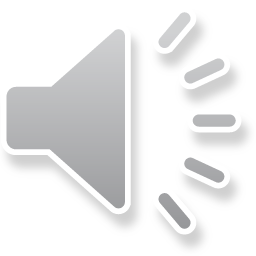 Applying the Active Site Rulefor Annual and Quarterly Stockout Rates
Calculating the USAID average (annual) stockout rate indicator
For all Service Delivery Points  (SDPs) offering method X:
Numerator:
# SDPs stocked out for month 1 +  
# SDPs stocked out for month 2 +  
# SDPs stocked out for month 3 +  
# SDPs stocked out for month 4 +  
# SDPs stocked out for month 5 +  
# SDPs stocked out for month 6 +  
# SDPs stocked out for month 7 +  
# SDPs stocked out for month 8 +  
# SDPs stocked out for month 9 +  
# SDPs stocked out for month 10 +  
# SDPs stocked out for month 11 +  
# SDPs stocked out for month 12
Denominator:
# SDPs that reported for month 1 +  
# SDPs that reported for month 2 +  
# SDPs that reported for month 3 +  
# SDPs that reported for month 4 +  
# SDPs that reported for month 5 +  
# SDPs that reported for month 6 +  
# SDPs that reported for month 7 +  
# SDPs that reported for month 8 +  
# SDPs that reported for month 9 +  
# SDPs that reported for month 10 +  # SDPs that reported for month 11 +  # SDPs that reported for month 12
Refer to slide 12 for information on how to determine if an SDP is  stocked out of a method (e.g. “method x” in formula above).
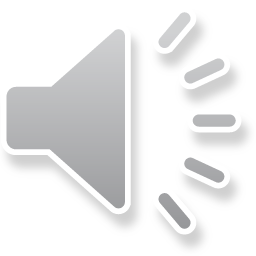 Section	3:
How to apply the rule when  there are	 missing data points
?
Types of missing data:
Non-reporting facilities
Incomplete stock reports
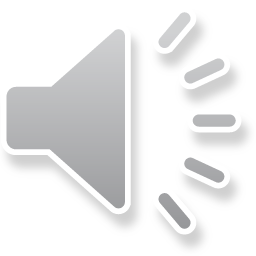 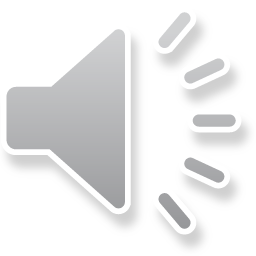 How to apply the rule when  there are	 missing data points
Non-reporting facilities
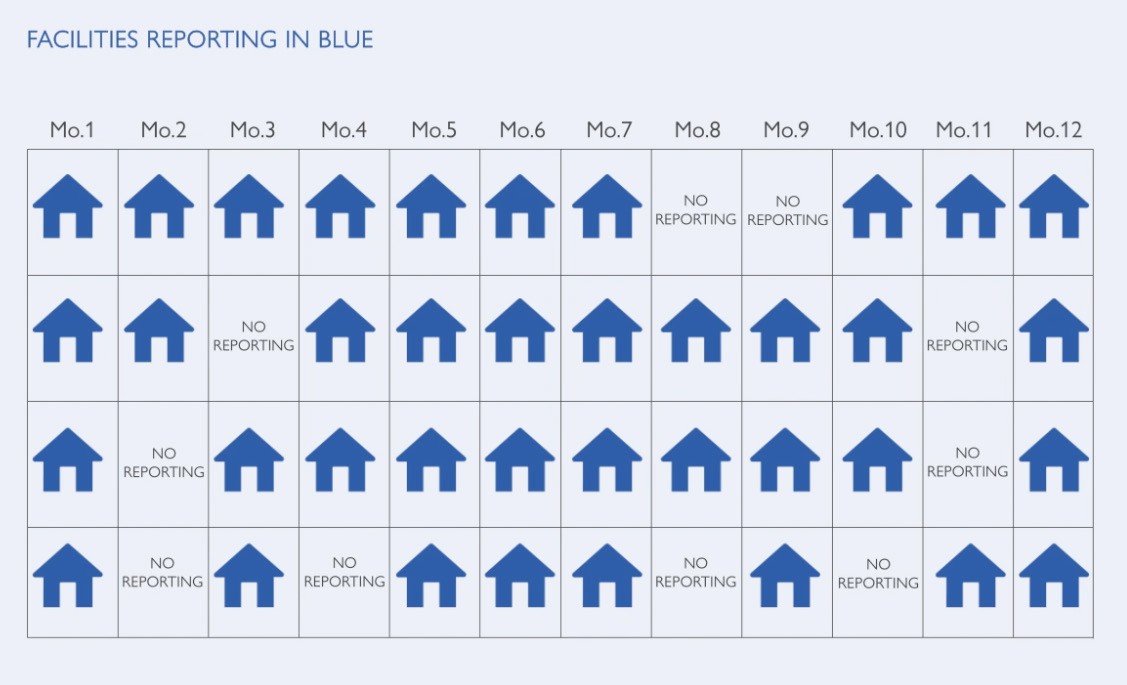 Annual: Use available monthly data to apply
Active Site Rule (see slide 18)

Quarterly: Use available monthly data to apply  Active Site Rule which must include the quarterly  reporting month (see slide 17)
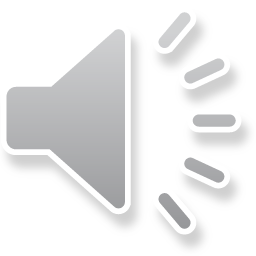 How to apply the rule when  there are	 missing data points
Incomplete stock reports
?
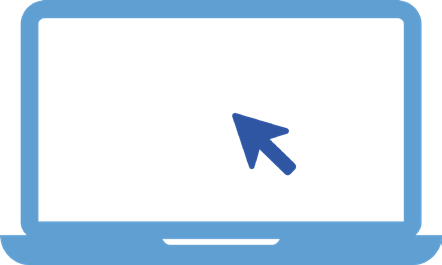 Types of incomplete stock data:
Stock on hand/physical count/ending balance
Quantity of stock issued/dispensed
Average monthly consumption
Quantity of stock ordered
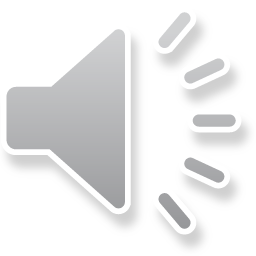 How to apply the rule when  there are	 missing data points
Addressing incomplete stock reports for the quarterly stockout rate
For the quarterly stockout rate, there are two main considerations when stock reports are  incomplete due to missing data points.
For example, if the stock on hand/ending balance  is missing in one or more months, a non-zero amount of stock issued or stock ordered, or a non-zero average monthly consumption rate in any of the months is enough to determine that the facility is active.
1. If the stock on hand/ending balance is missing for the reporting month, this facility cannot be  included in the stockout rate calculation.
Also note that while some other data elements  may be missing for the reporting month or other months, stock on hand/ending balance is all that is needed to calculate the stockout rate.
2. When applying the active site rule for quarterly  reporting, if there are missing data elements across the 12-month period, any of the data elements listed on slide 22 can be used to determine if the facility is active.
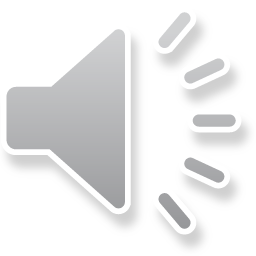 How to apply the rule when  there are	 missing data points
Addressing incomplete stock reports for the annual stockout rate
?
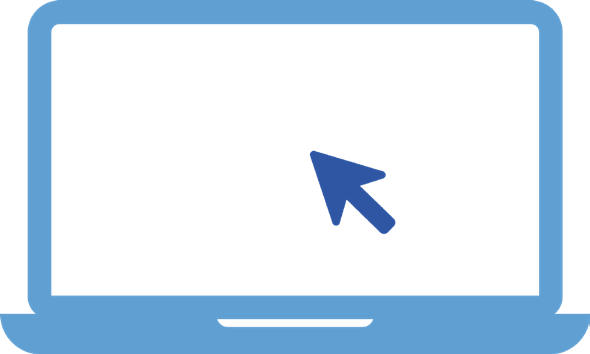 For the average (annual) stockout rate, use available  data points to assess the Active Site Rule
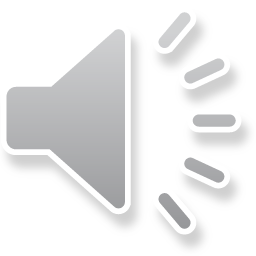 How to apply the rule when  there are	 missing data points
Missing data exception for countries with less frequent reporting

Missing data is a more significant constraint for countries that  report to their LMIS on a quarterly basis. The following slide will explain how to apply the Active Site Rule in such cases.
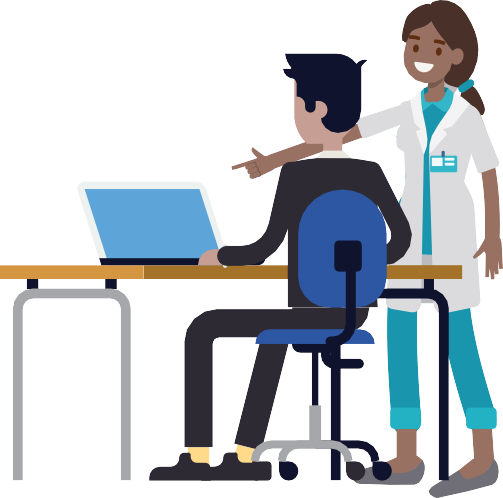 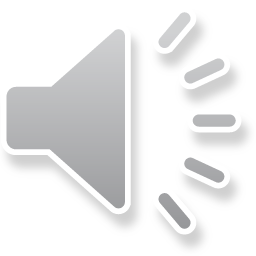 How to apply the rule when  there are	 missing data points
Average (annual) Stockout rate for countries with  quarterly LMIS reporting
Facility A has reported on method x during  Q1 and at least two other quarters
(Q2 and Q3), so it can be assessed for the
Active Site Rule.
Quarter  1
Quarter  2
Quarter  3
Quarter  4
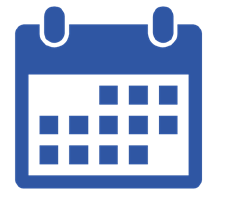 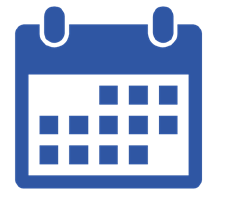 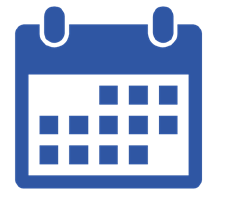 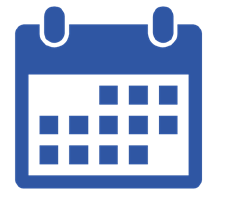 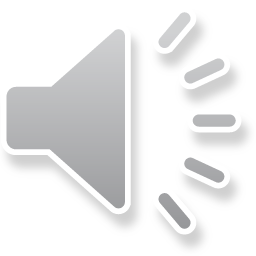 How to apply the rule when  there are	 missing data points
Quarterly stockout rate for countries with quarterly LMIS reporting

Facility A has reported on method x during  Q1, Q2 and during the reporting quarter (Q3),  so can be assessed for the Active Site Rule and  included in the quarterly stockout rate.
Quarter  1
Quarter  2
Quarter  3
Quarter  4
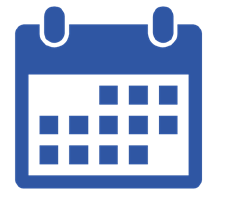 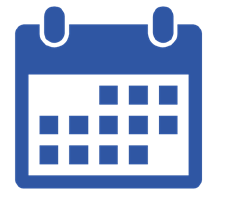 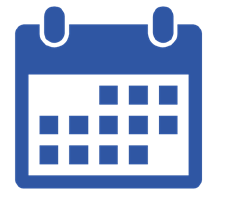 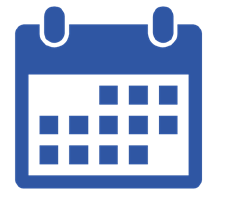 Q3: Reporting quarter
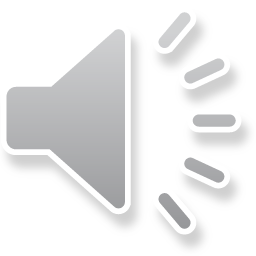 Annex:  Limitations/Special Situations
Although the Active Site Rule provides a consistent  approach that uses available data to determine which  sites are currently offering a family planning method, there are some situations that it may not capture and  other limitations to keep in mind.
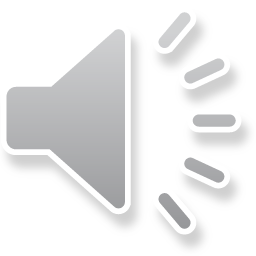 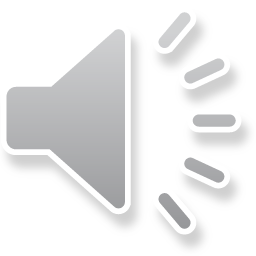 Annex:  Limitations/Special Situations
JAN
FEB
MAR
APR
MAY
JUN
JUL
AUG
SEP
OCT
NOV
DEC
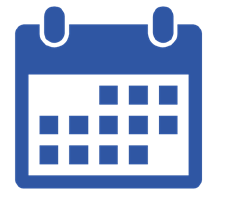 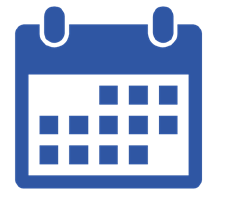 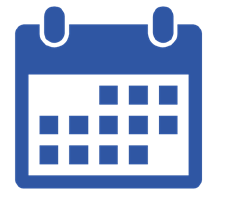 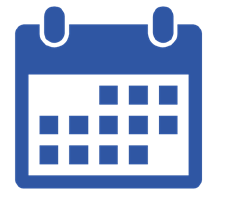 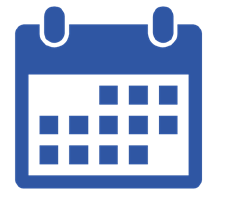 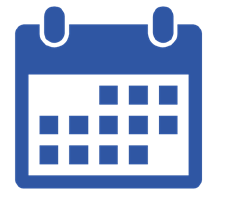 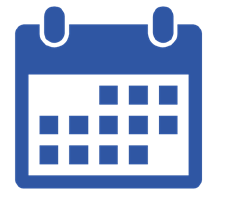 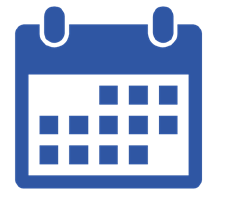 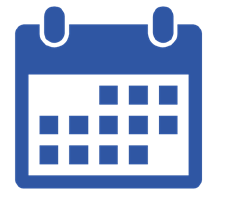 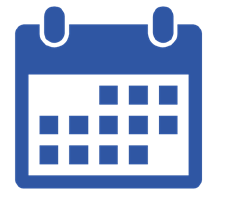 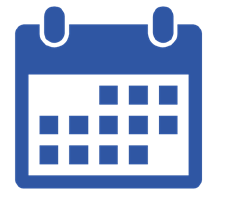 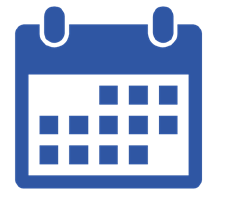 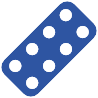 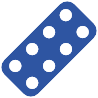 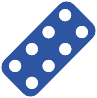 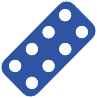 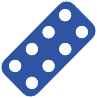 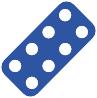 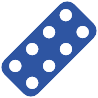 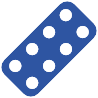 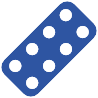 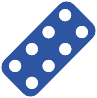 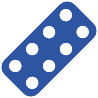 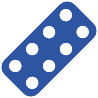 Health facilities that maintain a small quantity of a product in  stock for 12 months or more but do not dispense it, often due to low demand and/or lack of trained providers, would still be considered active according to the Active Site Rule.
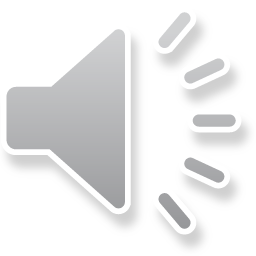 Annex:  Limitations/Special Situations
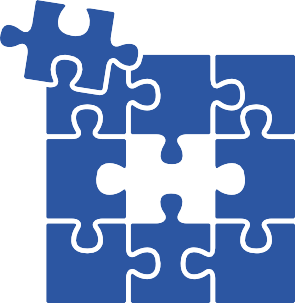 Poor data quality coming from an LMIS or HMIS, particularly  missing data, could distort stockout rates, most likely showing  artificially reduced stockout rates if distortion occurs.
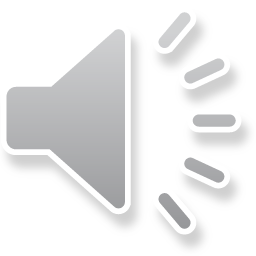 Annex:  Limitations/Special Situations
JAN
FEB
MAR
APR
MAY
JUN
JUL
AUG
SEP
OCT
NOV
DEC
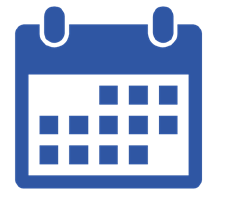 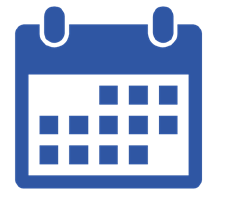 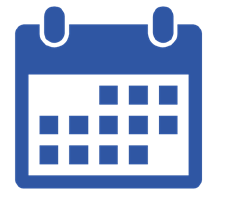 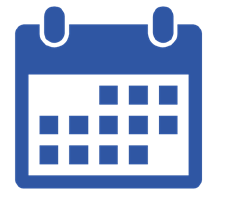 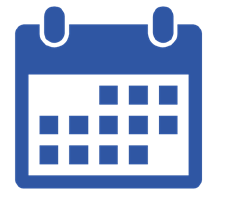 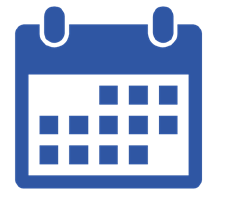 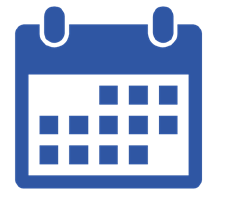 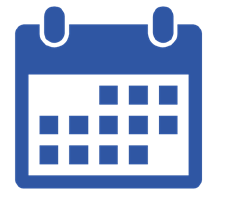 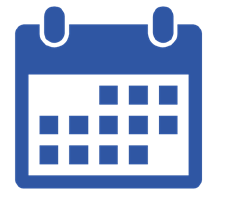 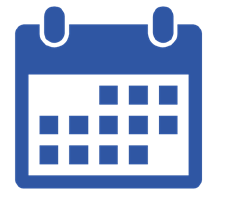 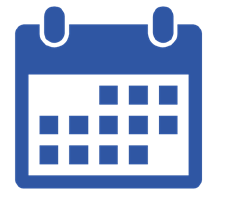 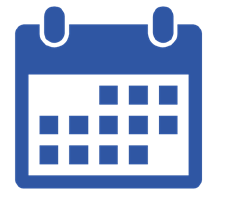 In the absence of additional country information on a site's status, a site that becomes inactive takes 12 months to be classified as such under the Active Site Rule.
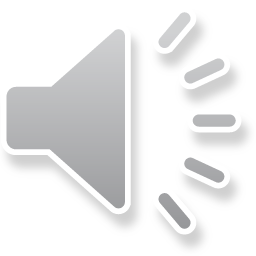 Annex:  Limitations/Special Situations
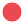 Health program goals may differ from supply chain goals. For those who  are more focused on access to family planning methods for clients in  the country, or on which sites should be offering a method, this rule that  narrows the focus on currently active sites might not be as useful.
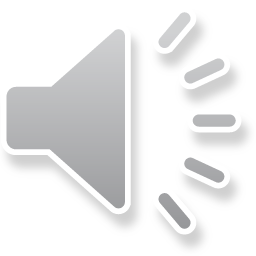 Annex:  Limitations/Special Situations
The Active Site Rule is one way to make use of available data to better understand the stock situation of family planning methods in a country, and a consistent approach to USAID reporting. It is not the only way to measure or understand stockouts and is not a replacement for site visits or supervision, or a one-size-fits-all approach to stock management analysis.
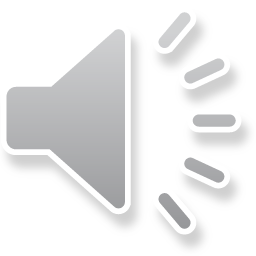 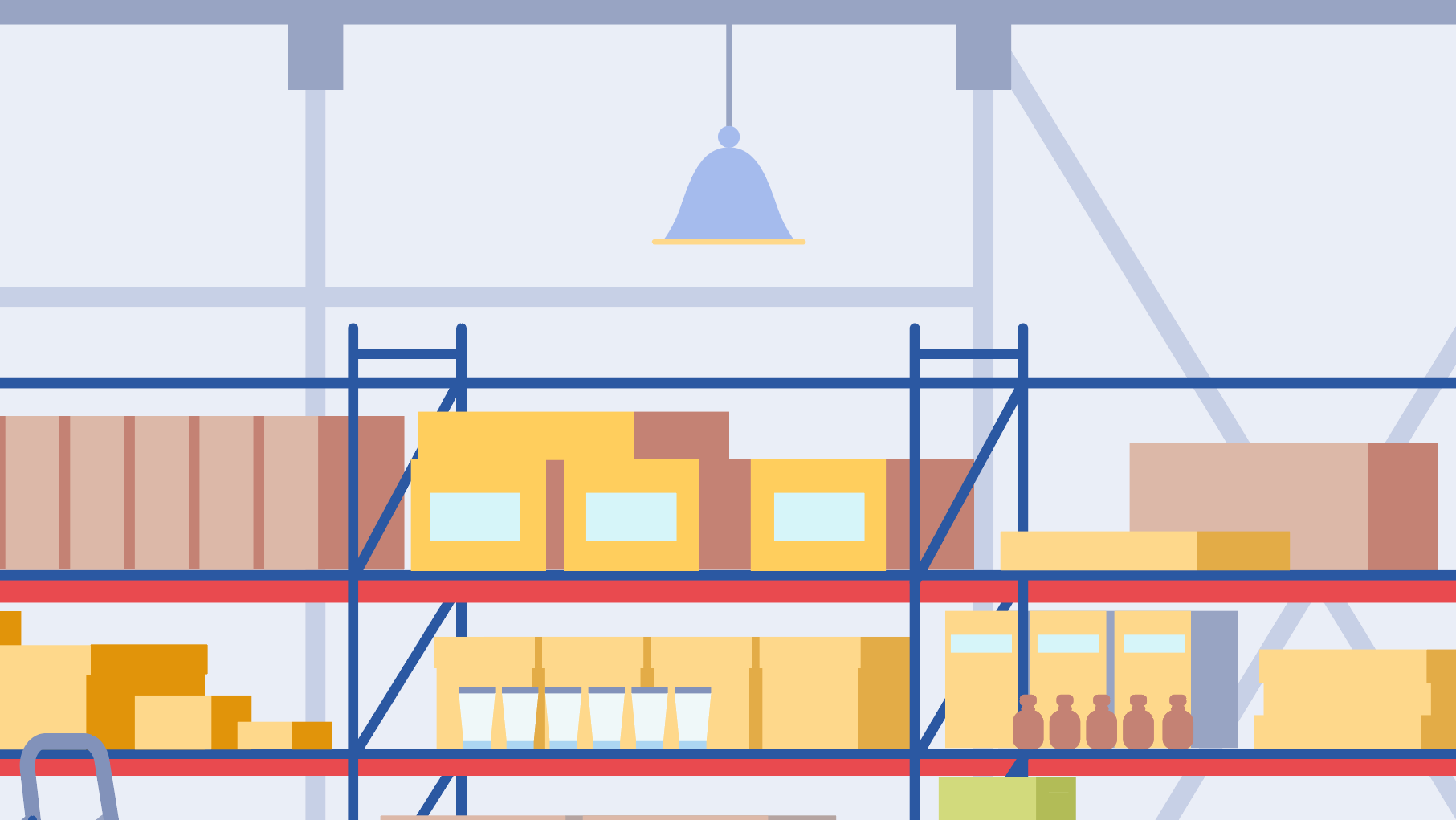 Thank you
for watching this  presentation on applying  the Active Site Rule.
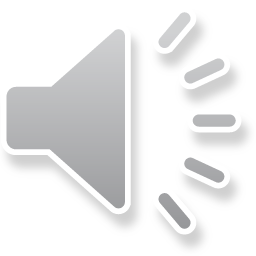 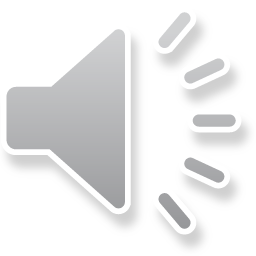